Московское УФАС России
ПРАВОПРИМЕНИТЕЛЬНАЯ ПРАКТИКА
МОСКОВСКОГО УФАС РОССИИ
(по итогам I полугодия 2018 года)
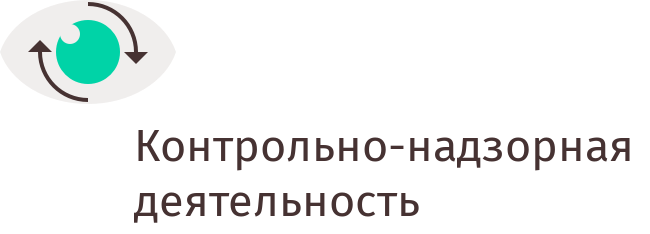 ОСНОВНЫЕ НАПРАВЛЕНИЯ ДЕЯТЕЛЬНОСТИ МОСКОВСКОГО УФАС РОССИИ
Контроль в сфере государственных закупок
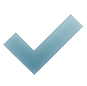 Антимонопольный контроль торгов
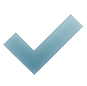 Контроль органов власти
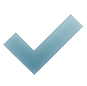 Антимонопольный контроль финансовых 
и товарных рынков
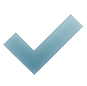 Контроль за соблюдением антимонопольного законодательства хозяйствующими субъектами
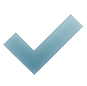 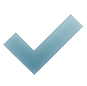 Контроль за рекламной деятельностью и пресечение недобросовестной конкуренции
2
КОНТРОЛЬ В СФЕРЕ ГОСУДАРСТВЕННЫХ ЗАКУПОК
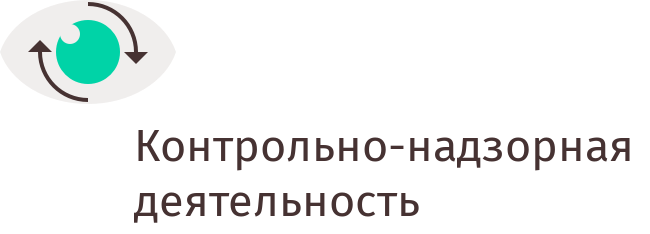 3
ОБЖАЛОВАНИЕ ДЕЙСТВИЙ (БЕЗДЕЙСТВИЙ) ЗАКАЗЧИКОВ 
(Глава 6 Федерального закона «О контрактной системе в сфере закупок товаров, работ, услуг
для обеспечения государственных и муниципальных нужд» от 05.04.2013 N 44-ФЗ)
I полугодие 2017 года
I полугодие 2018 года
8 777
8 033
6 112
6 181
2 413
2 636
1 947
2 413
4
СООТНОШЕНИЕ КОЛИЧЕСТВА ПОСТУПИВШИХ ЖАЛОБ ПО ТИПАМ ЗАКАЗЧИКОВ
I  полугодие 2018 года
I  полугодие 2017 года
444 
(7,2%)
4145
(67,8%)
Субъект РФ
Федеральный заказчик
Муниципальный заказчик
5
ОСНОВНЫЕ ВИДЫ НАРУШЕНИЙ, ВЫЯВЛЕННЫЕ ПРИ РАССМОТРЕНИИ ЖАЛОБ
                                                 I  полугодие 2018 г.
Нарушения в части установления требований в документации 
о закупках, влекущих ограничение количества участников закупок
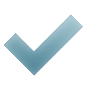 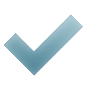 Нарушения порядка заключения контракта или неправомерное изменение его условий, а также заключение контракта 
с нарушением объявленных условий закупок
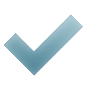 Нарушения порядка отбора участников закупок
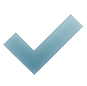 Нарушения порядка выбора способа определения поставщика 
(подрядчика исполнителя)
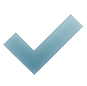 6
ПРОВЕРКА ГОСУДАРСТВЕННЫХ ЗАКУПОК
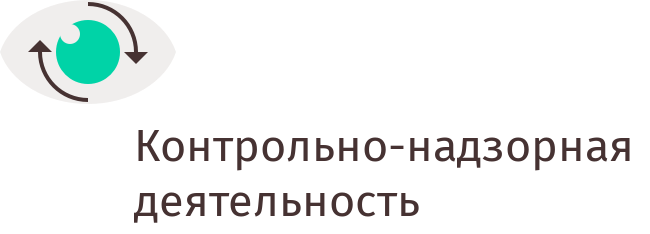 7
ОСНОВАНИЯ ДЛЯ НАПРАВЛЕНИЯ ЗАКАЗЧИКАМИ ОБРАЩЕНИЙ О ВКЛЮЧЕНИИ СВЕДЕНИЙ О ПОСТАВЩИКАХ (подрядчиках, исполнителях) В РНП
I полугодие 2017 года
I полугодие 2018 года
816
461
540
242
8
СТАТИСТИКА ПРИНИМАЕМЫХ РЕШЕНИЙ ПО ВОПРОСУ ВКЛЮЧЕНИЯ СВЕДЕНИЙ О ПОСТАВЩИКАХ (подрядчиках, исполнителях) В РНП
I полугодие
2018 г.
I полугодие
2017 г.
РНП - уклонение
По факту уклонения от заключения контракта – сведения почти о каждом втором поставщике (подрядчике, исполнителе) включаются в РНП
Обращений рассмотрено
540
242
Включено в РНП
134
241
РНП - расторжение
По факту одностороннего расторжения Заказчиком контракта – решение о включении сведений в РНП стало приниматься на 19% чаще
461
816
Обращений рассмотрено
278
646
Включено в РНП
9
НАИБОЛЕЕ ЧАСТЫЕ НАРУШЕНИЯ, ВЫЯВЛЕННЫЕ ПО РЕЗУЛЬТАТАМ ПРОВЕРОК ГОСЗАКУПОК
I полугодие 2017 года
I полугодие 2018 года
519
325
245
250
Общее количество внеплановых проверок госзакупок
860
789
10
ОСУЩЕСТВЛЕНИЕ ЗАКАЗЧИКАМИ ЗАКУПОК У ЕДИНСТВЕННОГО ПОСТАВЩИКА
836
Количество принятых решений об отказе в согласовании возможности заключения контракта с единственным поставщиком в процентном соотношении  увеличилось с 13% до 18%
из них 70 с
 нарушениями
698
из них 73 с
 нарушениями
224
181
из них 184 согласовано
из них 158 согласовано
Процент выявляемых нарушений, допущенных Заказчиками при осуществлении закупок у единственного поставщика,  по результатам рассмотрения уведомлений, уменьшился.
11
АНТИМОНОПОЛЬНЫЙ КОНТРОЛЬ ТОРГОВ
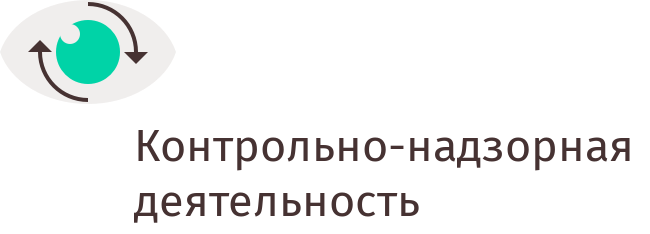 12
РАССМОТРЕНИЕ ЖАЛОБ НА ДЕЙСТВИЯ (БЕЗДЕЙСТВИЯ) ЗАКАЗЧИКОВ И ОРГАНИЗАТОРОВ ТОРГОВ В ПОРЯДКЕ СТАТЬИ 18.1 ЗАКОНА О ЗАЩИТЕ КОНКУРЕНЦИИ
Общее количество рассмотренных жалоб
1 407
I полугодие 2017 года
I полугодие 2018 года
1 062
13
КОНТРОЛЬ ОРГАНОВ ВЛАСТИ
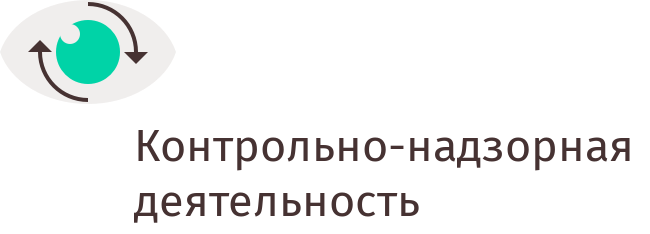 14
НАРУШЕНИЯ АНТИМОНОПОЛЬНОГО ЗАКОНОДАТЕЛЬСТВА ОРГАНАМИ ВЛАСТИ
Рассмотрено заявлений
 о наличии в действиях органов власти признаков 
нарушения антимонопольного законодательства
I полугодие 2018 года
137 заявлений
I полугодие 2017 года
162 заявления
В указанный период: 

 выдано 1 предостережение;
 выдано 4 предупреждения;
 принято 4 решения по делам о нарушении антимонопольного законодательства, установивших факт нарушения
антимонопольного законодательства;
 выдано 1 предписание о необходимости прекращения нарушения антимонопольного законодательства.
В указанный период: 

 выдано 2 предупреждения;
 принято 3 решения по делам о нарушении антимонопольного законодательства, установивших факт нарушения антимонопольного законодательства;
 выдано 1 предписание о необходимости прекращения нарушения антимонопольного законодательства
Федеральный закон «О защите конкуренции» 
от 26.07.2006
 N 135-ФЗ
15
ВИДЫ НАРУШЕНИЙ И СФЕРЫ ДЕЯТЕЛЬНОСТИ, В КОТОРЫХ ОНИ СОВЕРШАЛИСЬ
I полугодие 2018 года
Основные виды нарушений:
жилищно-коммунальные услуги

рынок управления многоквартирными домами

рынок нестационарной розничной торговли

сфера оказания медицинских услуг

техническое обслуживание и ремонт внутриквартирного газового оборудования

распоряжение государственным  и муниципальным имуществом
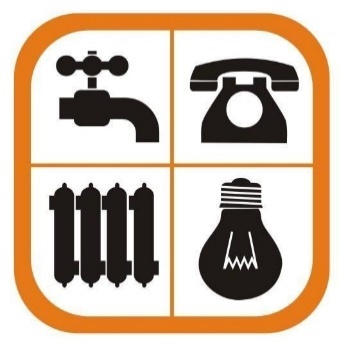 непроведение Управами города Москвы конкурсов по отбору управляющих организаций многоквартирных домов и многофункциональных комплексов

 предоставление государственного имущества исполнительными органами государственной власти города Москвы хозяйствующим субъектам без проведения конкурентных процедур

 нарушение требований антимонопольного законодательства на торгах
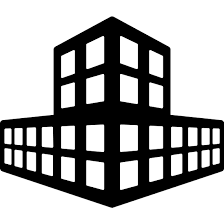 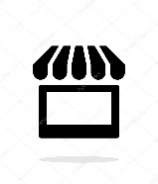 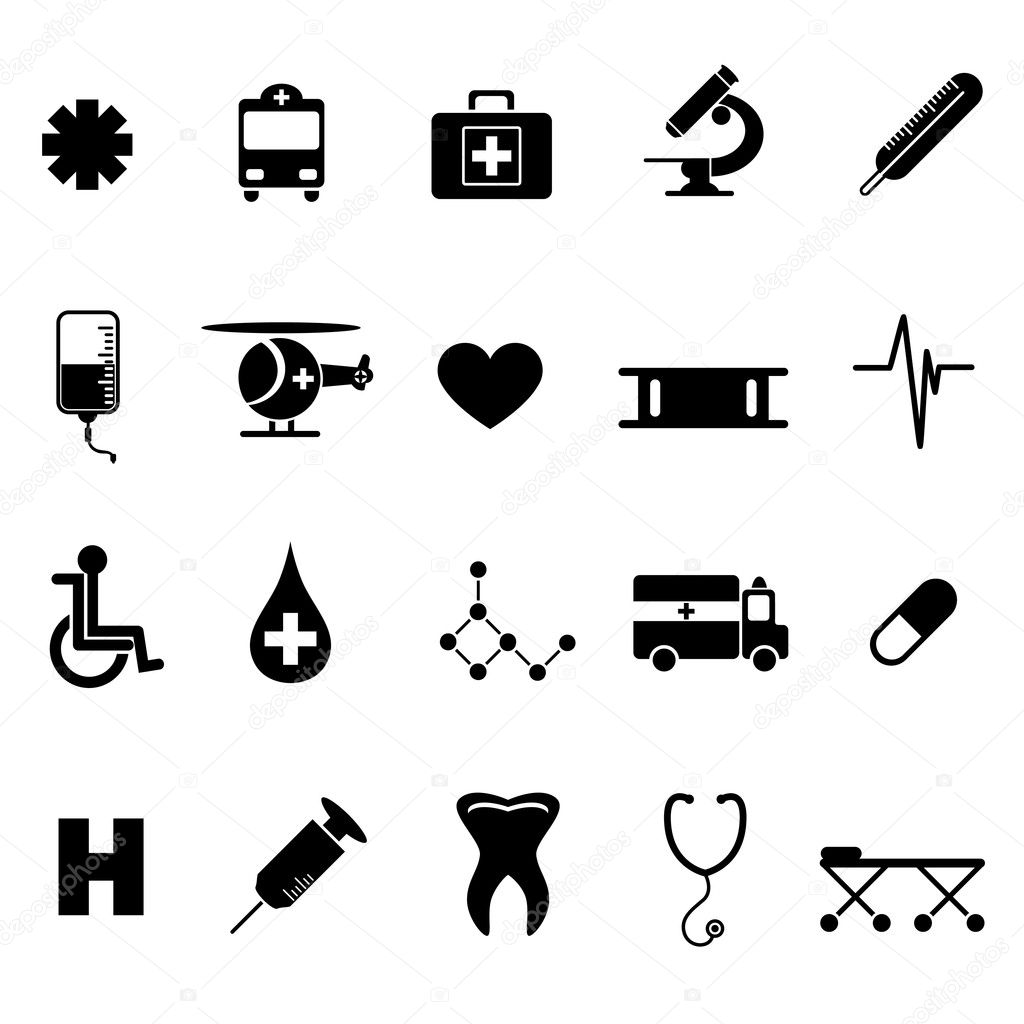 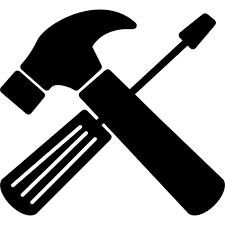 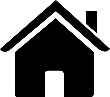 16
АНТИМОНОПОЛЬНЫЙ КОНТРОЛЬ
ФИНАНСОВЫХ И ТОВАРНЫХ РЫНКОВ
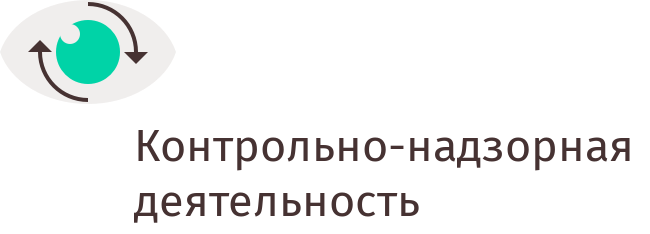 17
СРАВНИТЕЛЬНАЯ СТАТИСТИКА
I полугодие 2018 г.
I полугодие 2017 г.
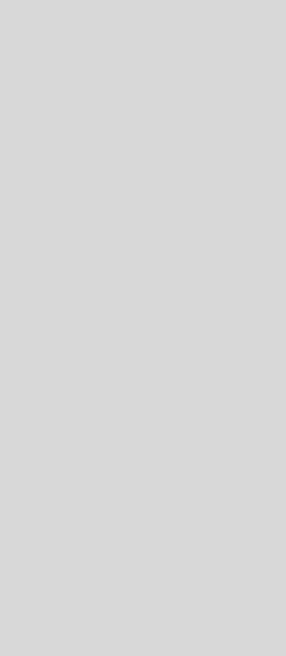 Принято решений по ч.1 ст.11 (картель)
27
27
Участники картельных сговоров, хозсубъекты
61
77
430
421
Общее количество аукционов
Привлечено к адм. ответственности по ст. 14.32 КоАП РФ, хозсубъекты
39
43
36
Оплачено штрафов, млн рублей
51
18
КОНТРОЛЬ ЗА РЕКЛАМНОЙ ДЕЯТЕЛЬНОСТЬЮ      
И ПРЕСЕЧЕНИЕ НЕДОБРОСОВЕСТНОЙ КОНКУРЕНЦИИ
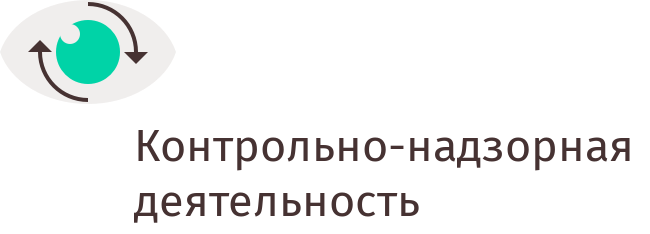 19
СТАТИСТИКА ВОЗБУЖДЕННЫХ ДЕЛ И ВЫДАННЫХ ПРЕДПИСАНИЙ 
I полугодие 2017 г. и I полугодие 2018 г.
308
144
111
65
18
15
5
4
20
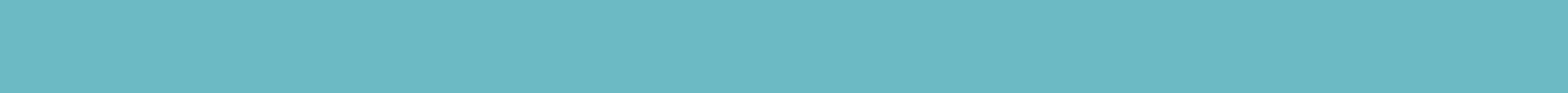 КОЛИЧЕСТВО ВЫДАННЫХ ПРЕДУПРЕЖДЕНИЙ О ПРЕКРАЩЕНИИ ДЕЙСТВИЙ (БЕЗДЕЙСТВИЙ), СОДЕРЖАЩИХ ПРИЗНАКИ НАРУШЕНИЯ АНТИМОНОПОЛЬНОГО ЗАКОНОДАТЕЛЬСТВА
 I полугодие 2018  г.
21
КОНТРОЛЬ ЗА СОБЛЮДЕНИЕМ АНТИМОНОПОЛЬНОГО ЗАКОНОДАТЕЛЬСТВА ХОЗЯЙСТВУЮЩИМИ СУБЪЕКТАМИ
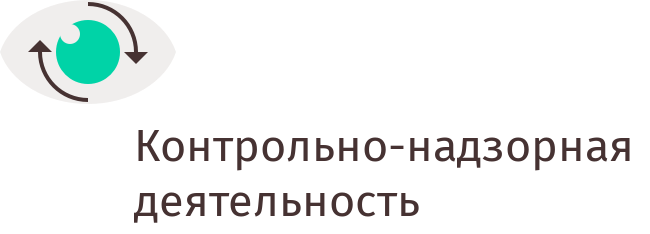 22
Статистика привлечения 
к ответственности за несоблюдение порядка обеспечения недискриминационного доступа к услугам по передаче ресурса или порядка подключения (технологического присоединения)  к инфраструктуре
23
[Speaker Notes: Все данные приведены за сравниваемые периоды с 01.01.2016 по 01.10.2016 и с 01.01.2017 по 01.10.2017]
ЗЛОУПОТРЕБЛЕНИЕ ДОМИНИРУЮЩИМ ПОЛОЖЕНИЕМ
Количество решений о нарушении антимонопольного законодательства
*Из них 20 – в отношении 
ПАО «МОЭСК» и 
ПАО «Мосэнергосбыт» одновременно
24
[Speaker Notes: Все данные приведены за сравниваемые периоды с 01.01.2016 по 01.10.2016 и с 01.01.2017 по 01.10.2017]
НОВАЯ ПРАКТИКА БОРЬБЫ СО ЗЛОУПОТРЕБЛЕНИЯМИ  В СФЕРЕ ЭЛЕКТРОЭНЕРГЕТИКИ
Действия 
ПАО «Мосэнергосбыт»
Действия 
ПАО «МОЭСК»
Проведение проверки систем учета потребления электрической энергии
Выявление нарушений работы приборов учета (в том числе, в которых нет вины потребителя) 
Составление акта о безучетном/бездоговорном потреблении электрической энергии с нарушениями (значительное увеличение объема потребления, что приводит к увеличению его стоимости)
Выставление счета на основании акта о безучетном/бездоговорном потреблении электрической энергии на сумму, значительно превышающую реальное потребление электроэнергии 
Направление уведомлений о введении ограничений режима потребления электрической энергии с целью понудить потребителя оплатить счет
25
[Speaker Notes: Все данные приведены за рассматриваемый период с 01.01.2017 по 01.10.2017]
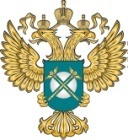 moscow.fas.gov.ru
moscow.fas
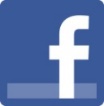 mos.ufas.rus
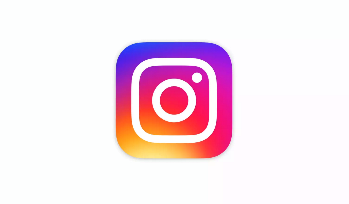 fas_mos
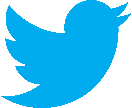 26